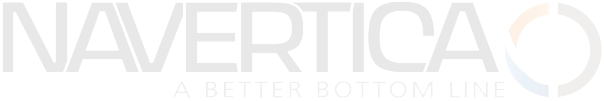 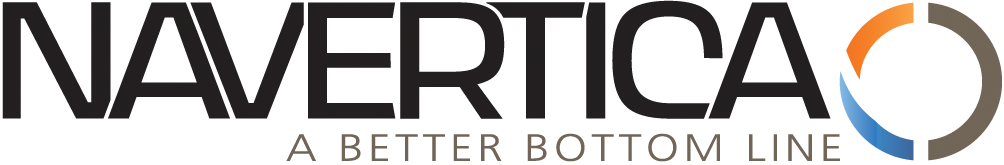 Basics of  Budget and its use
Jaromír Skorkovský 
November 2017, Brno ,Czech Republic
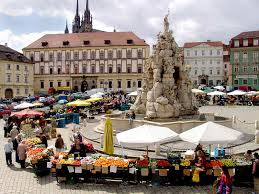 Basic principles
General Ledger Item Entries (Debit amounts)
Dimensions
ADM
07.11.14
1500
Purchase Order
Sales
100
F9
07.12.2014
Difference = 500=2000-1500
Account 8420
(Entertainmnent and PR)
Account 8420
(Entertainment and PR )
Difference = 1400
(1500-100)
Budget for chosen Year
(Business Plan)
1002



8420



9510
D 4
D1
D2
D3
Direct Posting field
must be ticked !!!
2000
1500
Simple budget example
+ 2 times Purchase Order with two lines
for consultation services (G/L account 8320)
In our example we will show only PO lines
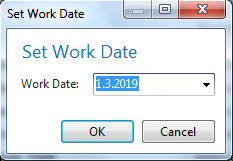 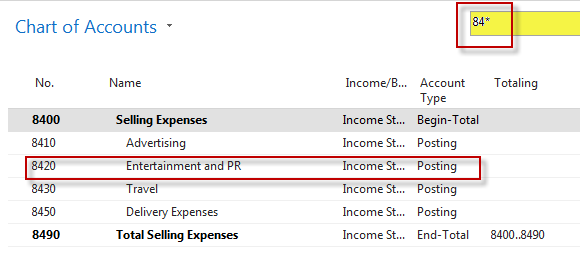 PO lines-generation of G/L Entries
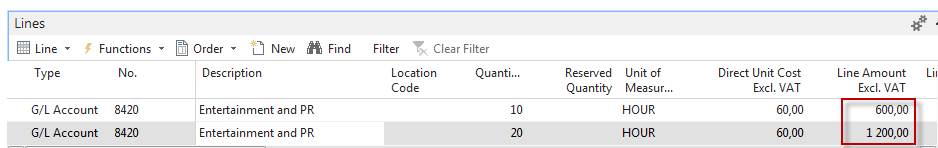 Dimension = SALES
1.3.19,Cost=1200=20x60
Dimension = ADM
1.3.19, Cost=600=10x60
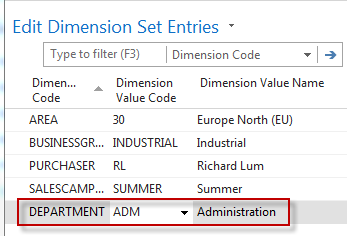 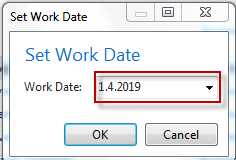 From Icon Line,
Dimensions
Post PO 1 and change of Working date  to 1.4.2017
Dimension = ADM
1.4.19, Cost=1800
Dimension = SALES
30.1.19,Cost=2400
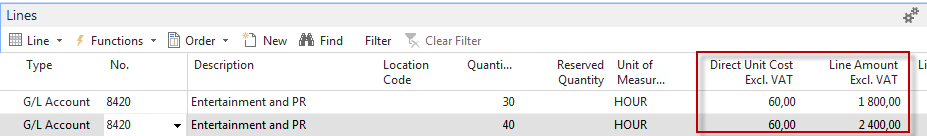 Purchase Order Line 2
4
General Ledger Entries (filtered for just created ones)
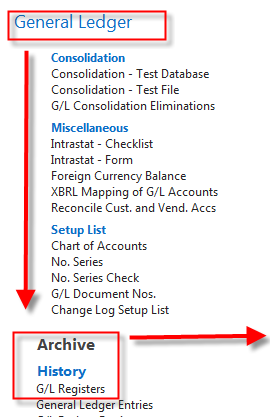 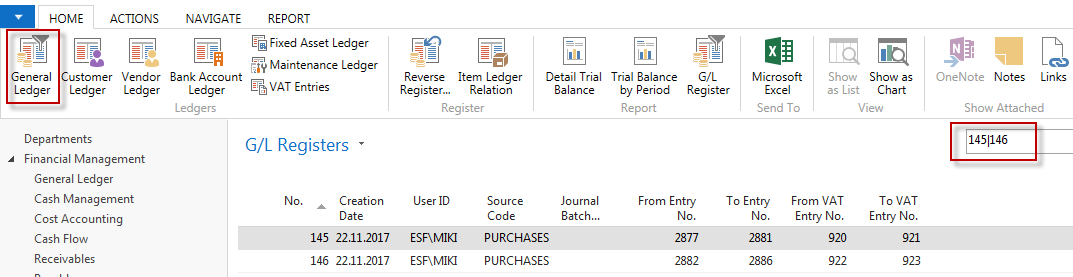 See next slide to se G/L Entries
5
General Ledger Entries – what was posted =impact of two posted purchase orders
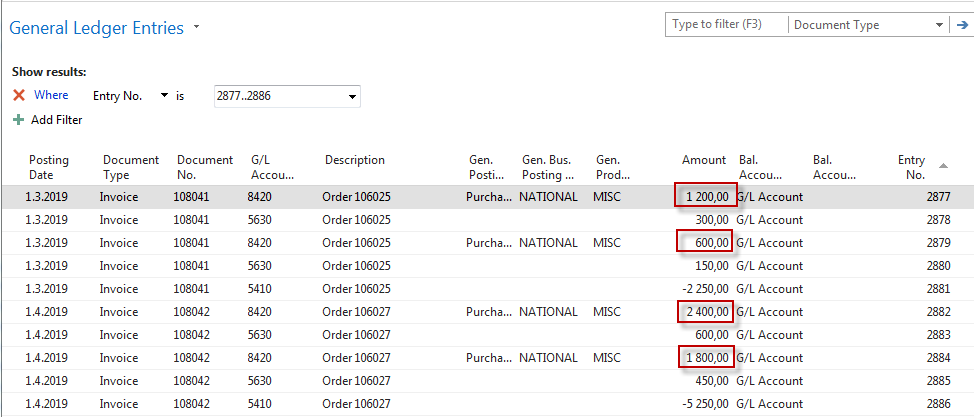 PO1
PO2
6
Setup data in Budget matrix
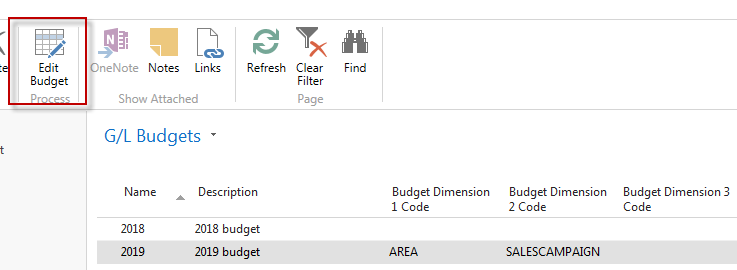 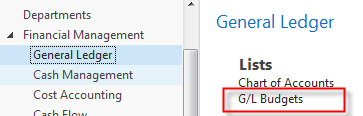 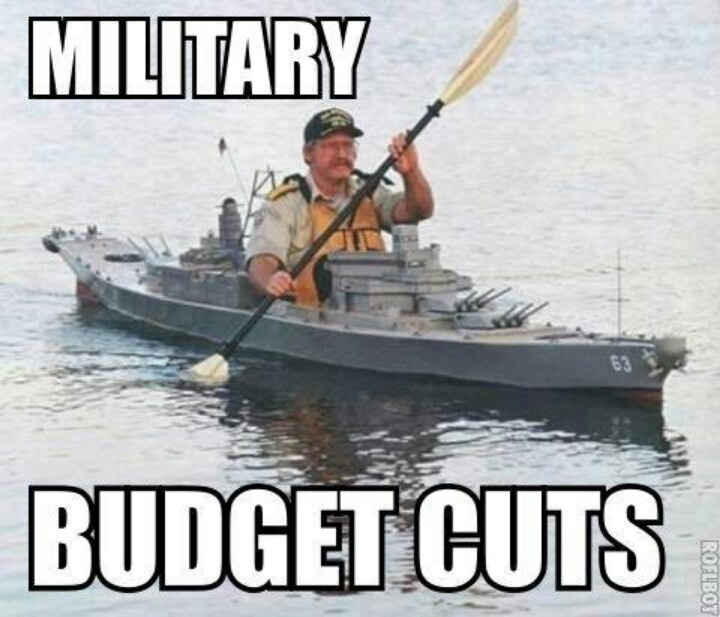 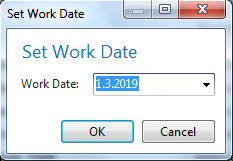 We have to go back in time
7
Budget  Matrix
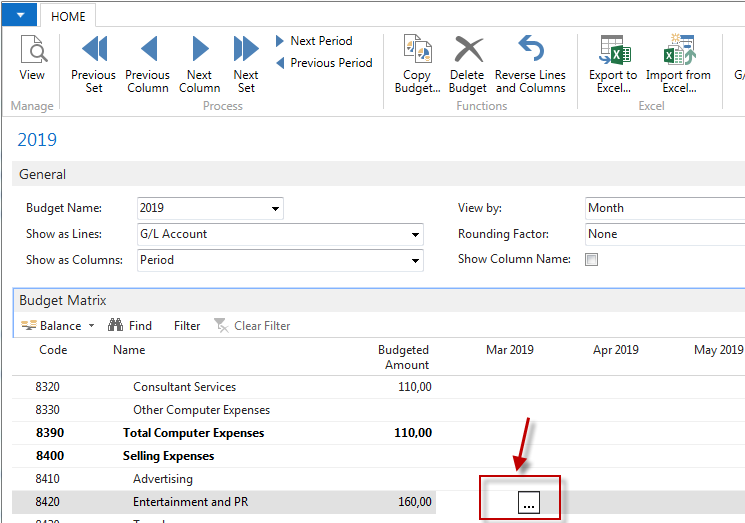 Setup of expected (budgeted) values 
for chosen dimension
8
Setup of budget -  values-manually entered
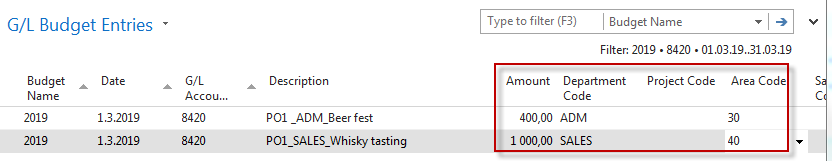 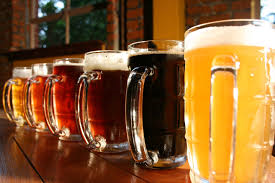 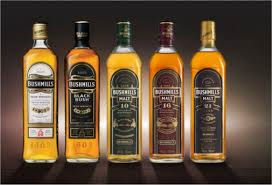 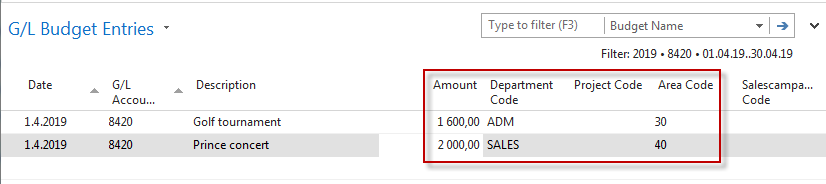 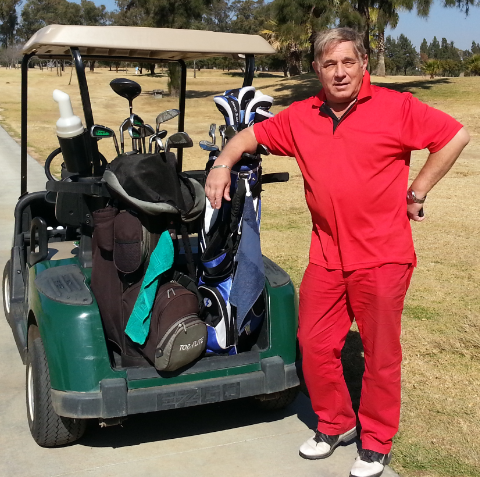 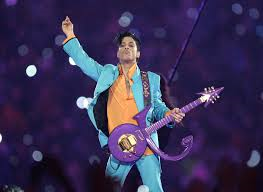 9
Setup of budget -  values-manually entered
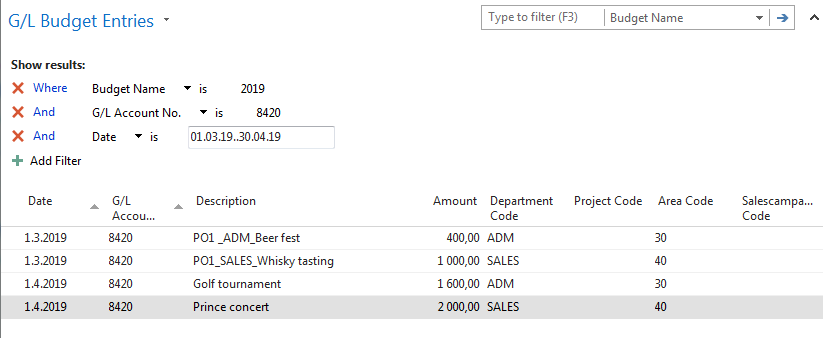 To  see new setup of budget fro chosen account you must close
 and open budget in order to refresh it !!
10
Budget
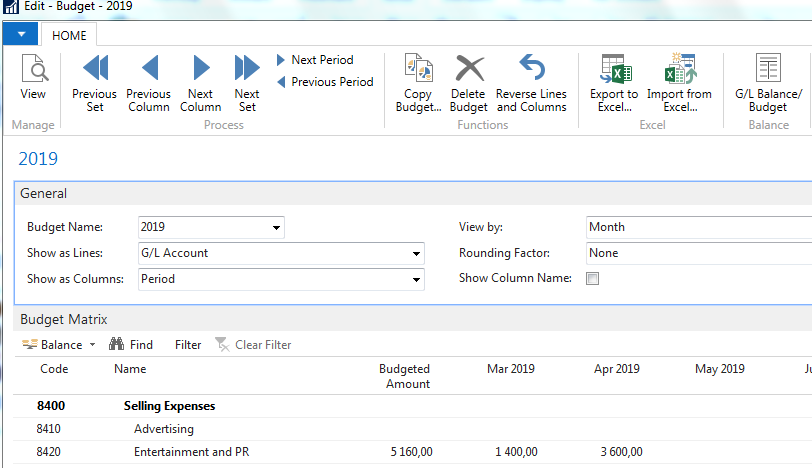 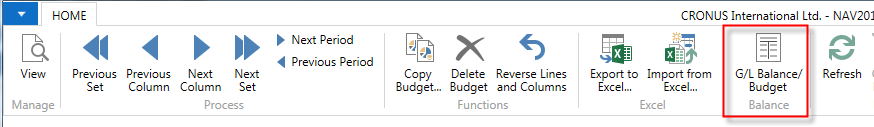 11
Budget calculation for March
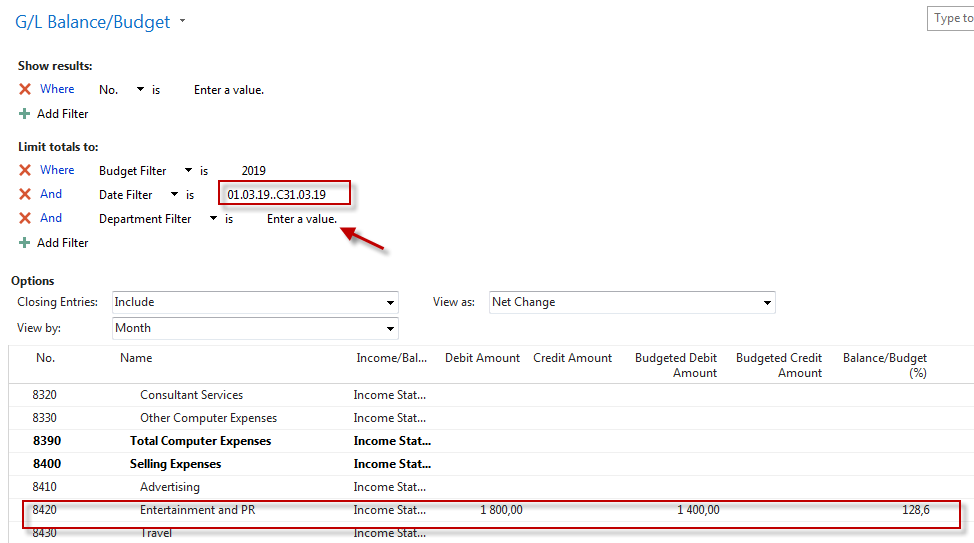 12
Budget calculation for April
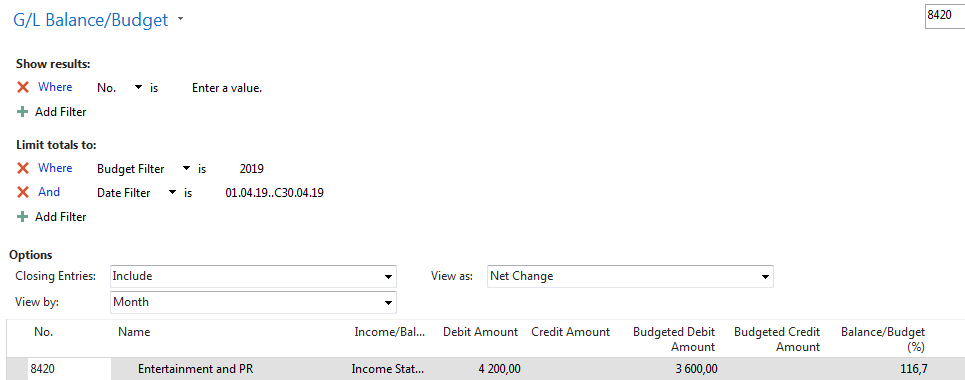 13
Creation of new  Accounting Schedule view  - home study
Use recently created Accounting Schedule TEST (see Intro PWP XIV)
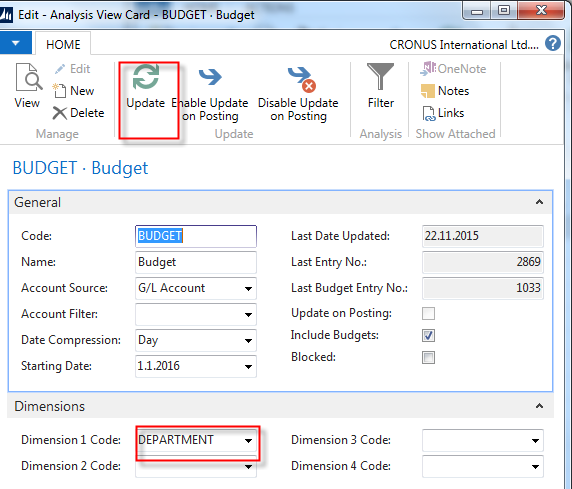 It is necessary to update Analysis view in order to use data 
created by this method in period which is not so far included
14
Account Shcedule
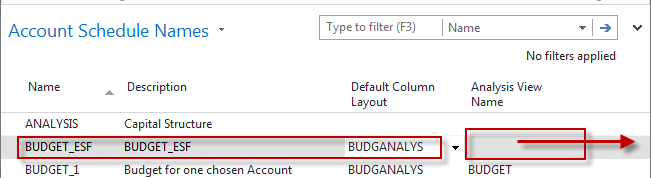 Enter data manually
15
Accounting  Schedule
Add  Default column  from predefined set of columns templates
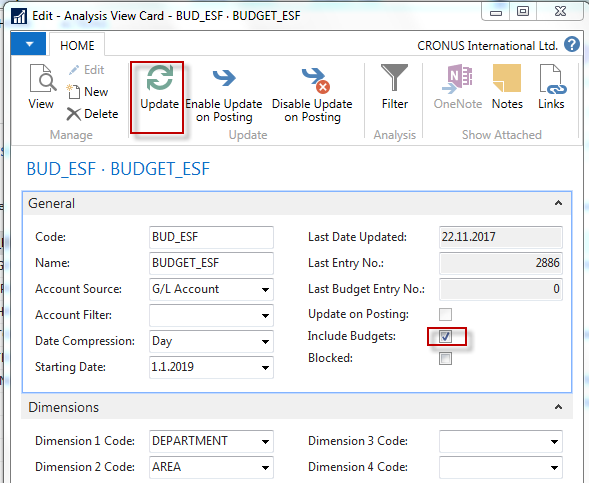 16
Template of budget Account Schedule (Edit Account Schedule)
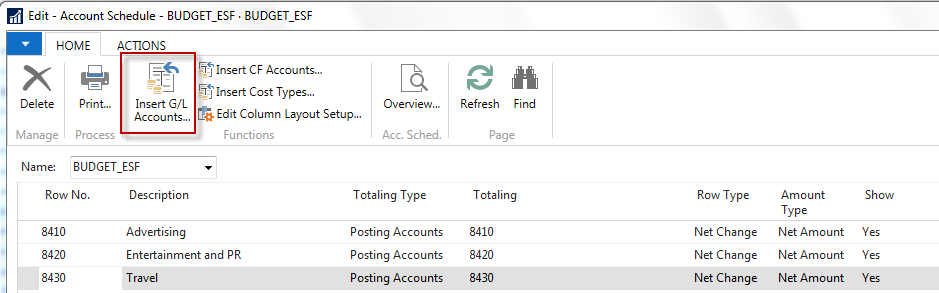 17
Overview of Accounting Schedule with use of filters ( SALES)
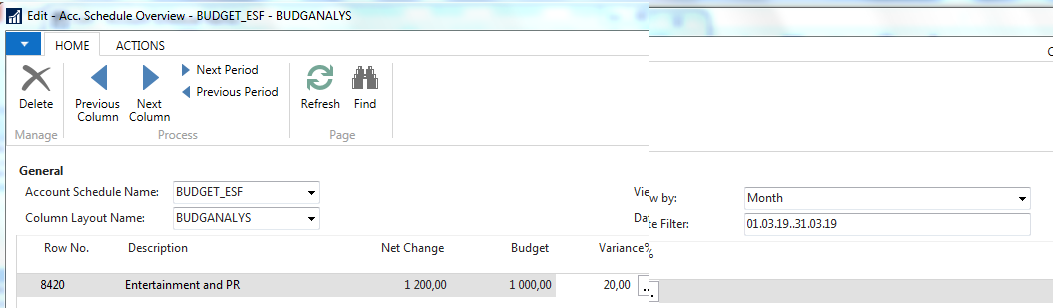 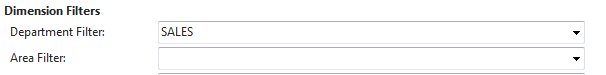 Net change =600 (1st PO line 1) for ADM dimension ->0
Net change =1200(2nd PO line 1) for SALES dimension->1200 
Budget is 1000 difference is 20 %
18
Thanks for Your attention and  time